0
9
Cellular Respiration and Fermentation
Lecture Presentation by Nicole Tunbridge and
Kathleen Fitzpatrick
Figure 9.2
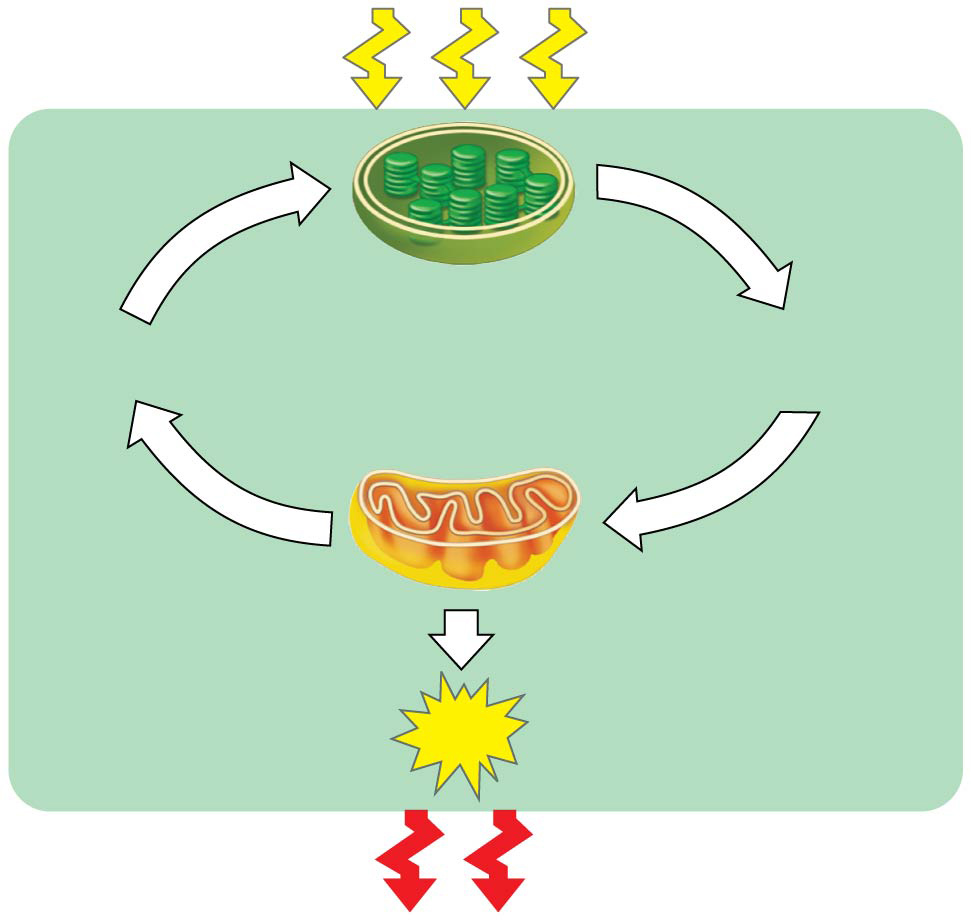 Light
energy
ECOSYSTEM
Photosynthesis
in chloroplasts
Organic
molecules
CO2
H2O
O2
+
+
Cellular respiration
in mitochondria
ATP powers
most cellular work
ATP
Heat
energy
[Speaker Notes: Figure 9.2 Energy flow and chemical recycling in ecosystems]
Figure 9.5
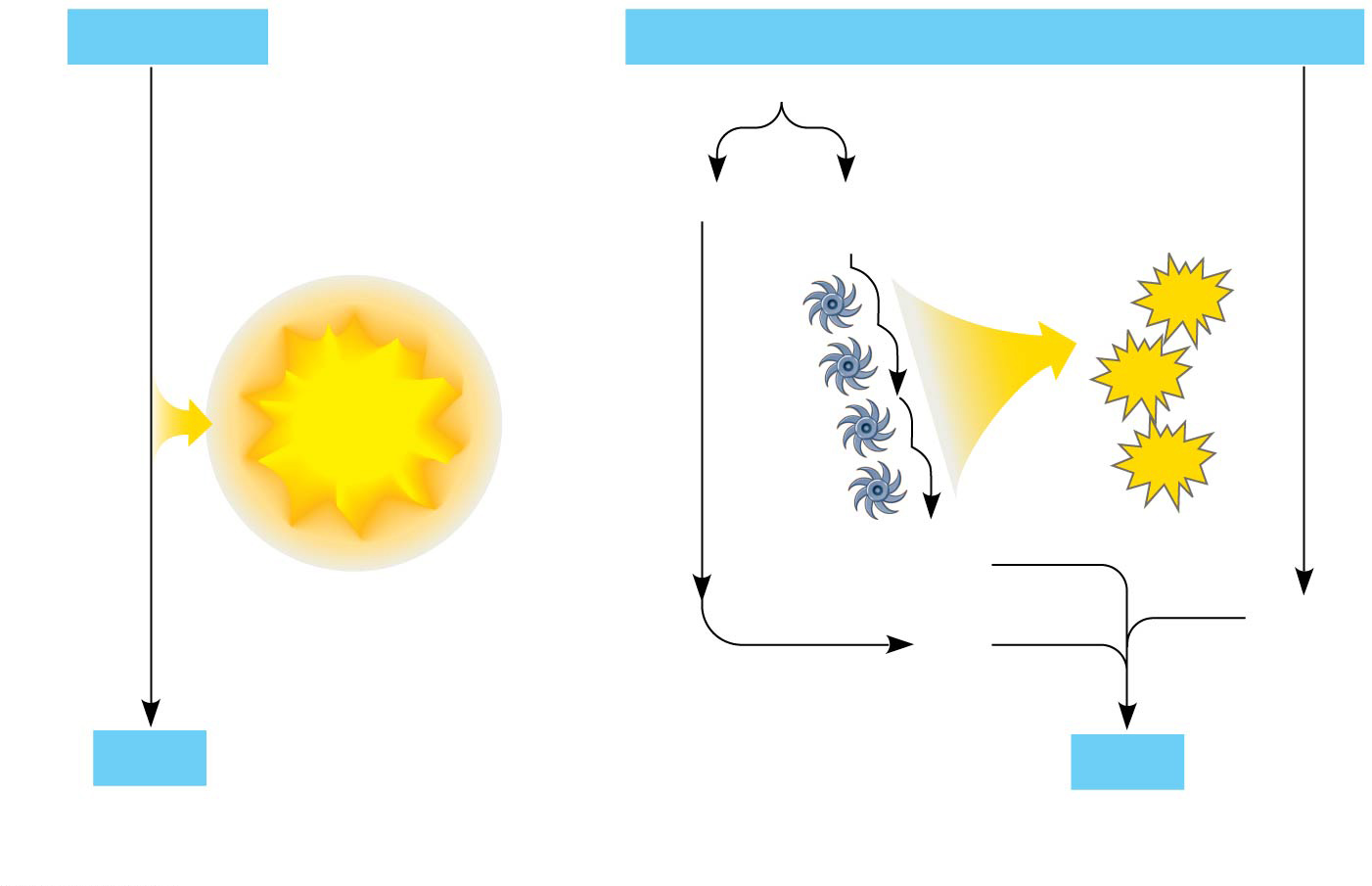 H2
½ O2
½ O2
2 H
+
+
Controlled
release of
energy
2 H+
2 e−
+
ATP
ATP
Electron transport
chain
Explosive
release
Free energy, G
Free energy, G
ATP
2 e−
½ O2
2 H+
H2O
H2O
Uncontrolled reaction
(a)
(b)
Cellular respiration
[Speaker Notes: Figure 9.5 An introduction to electron transport chains]
Figure 9.6-3
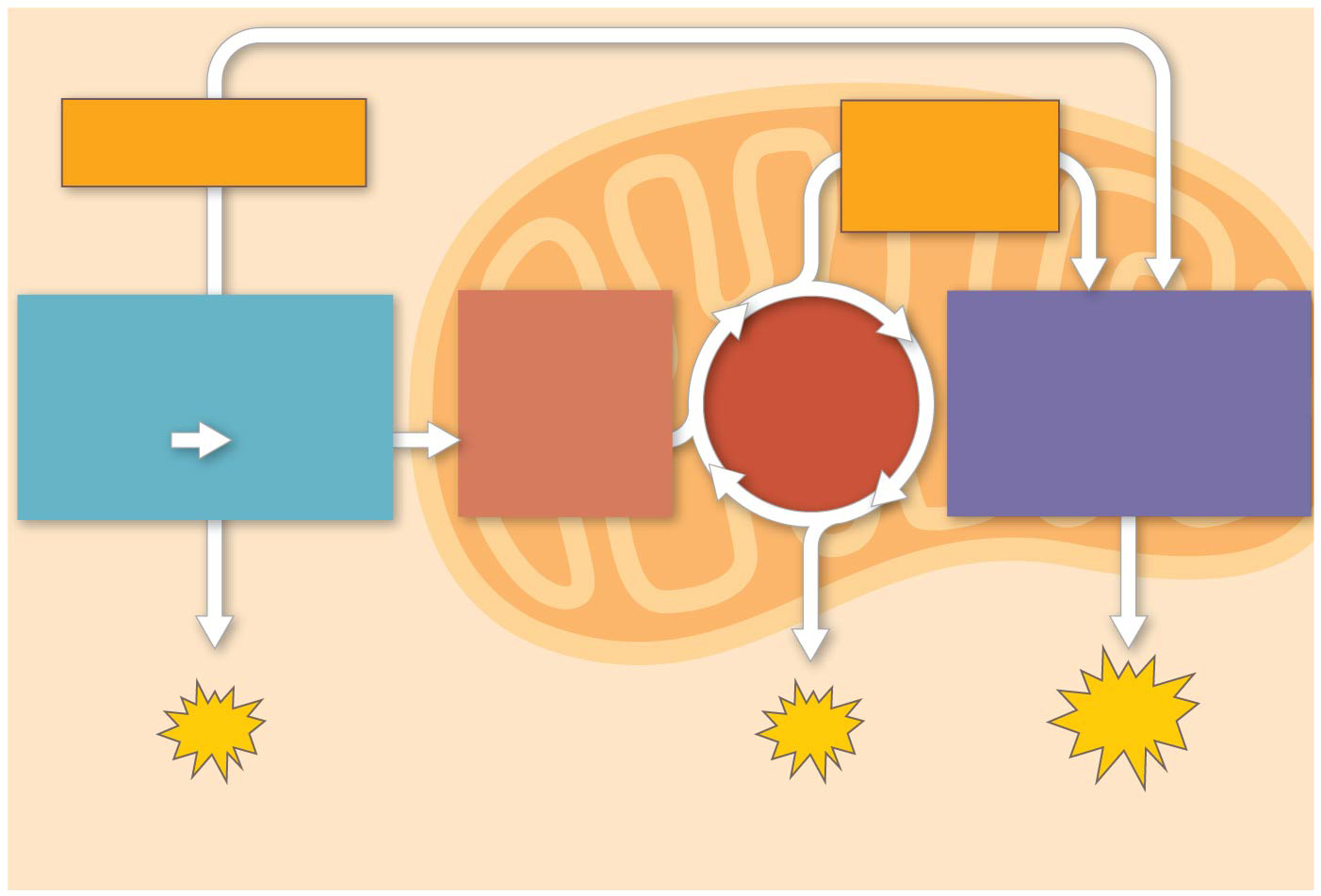 Electrons
via NADH
Electrons
via NADH
and FADH2
PYRUVATE
OXIDATION
OXIDATIVE
PHOSPHORYLATION
GLYCOLYSIS
CITRIC
ACID
CYCLE
(Electron transport
and chemiosmosis)
Acetyl CoA
Glucose
Pyruvate
MITOCHONDRION
CYTOSOL
ATP
ATP
ATP
Oxidative
Substrate-level
Substrate-level
[Speaker Notes: Figure 9.6-3 An overview of cellular respiration (step 3)]
Figure 9.8
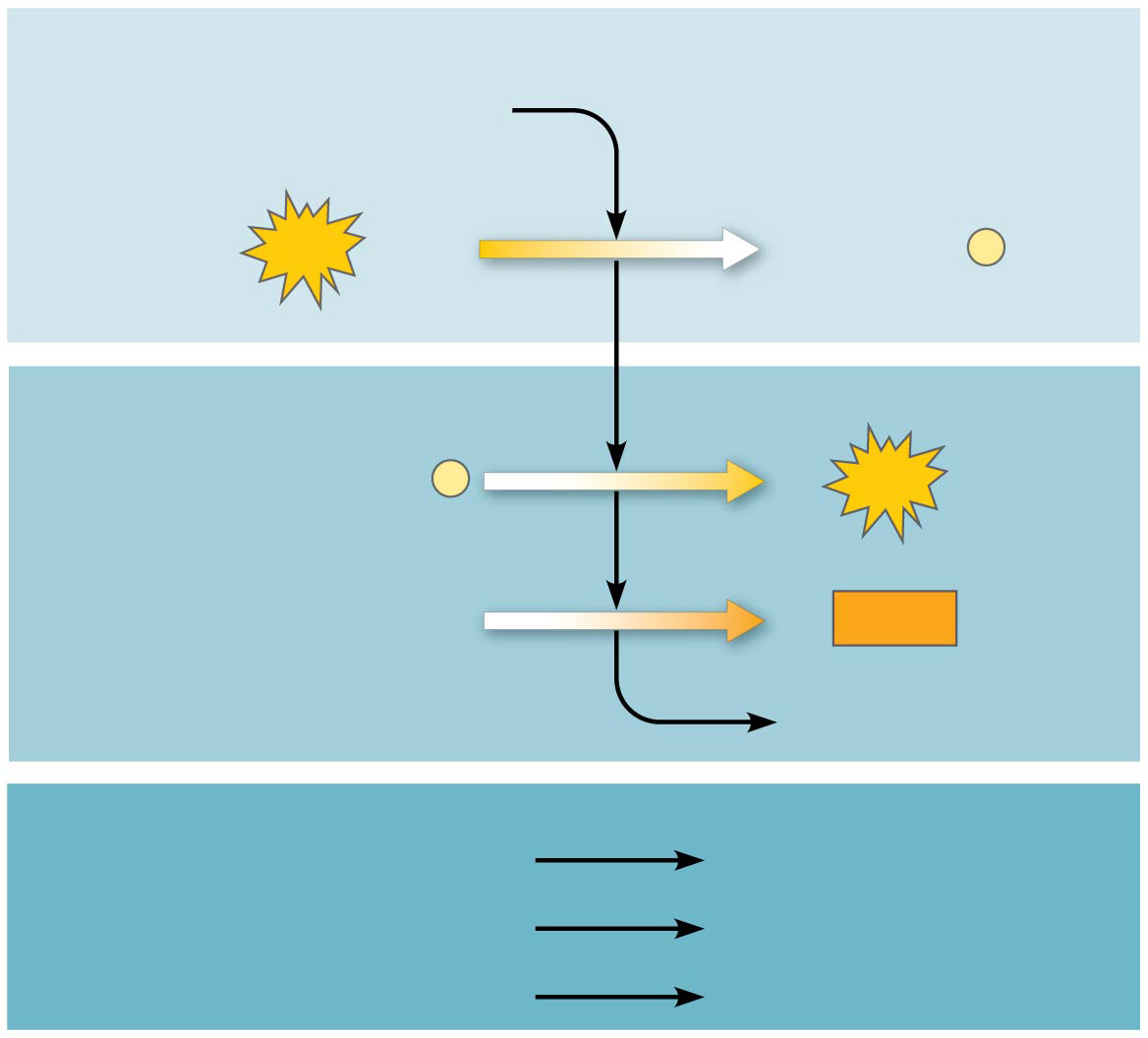 Energy Investment Phase
Glucose
2 ADP
2
used
ATP
2
+
P
Energy Payoff Phase
4
4
ADP
ATP
formed
4
+
P
4 H+
NAD+
2
4 e−
+
+
NADH
2
2 H+
+
H2O
Pyruvate
2
2
+
Net
H2O
Pyruvate
2
2
Glucose
+
ATP formed
2
ATP
2
ATP used
4
−
4
H+
e−
4
2
2
2 NAD+
NADH
2
H+
+
+
+
[Speaker Notes: Figure 9.8 The energy input and output of glycolysis]
Figure 9.9a
2
5
4
3
1
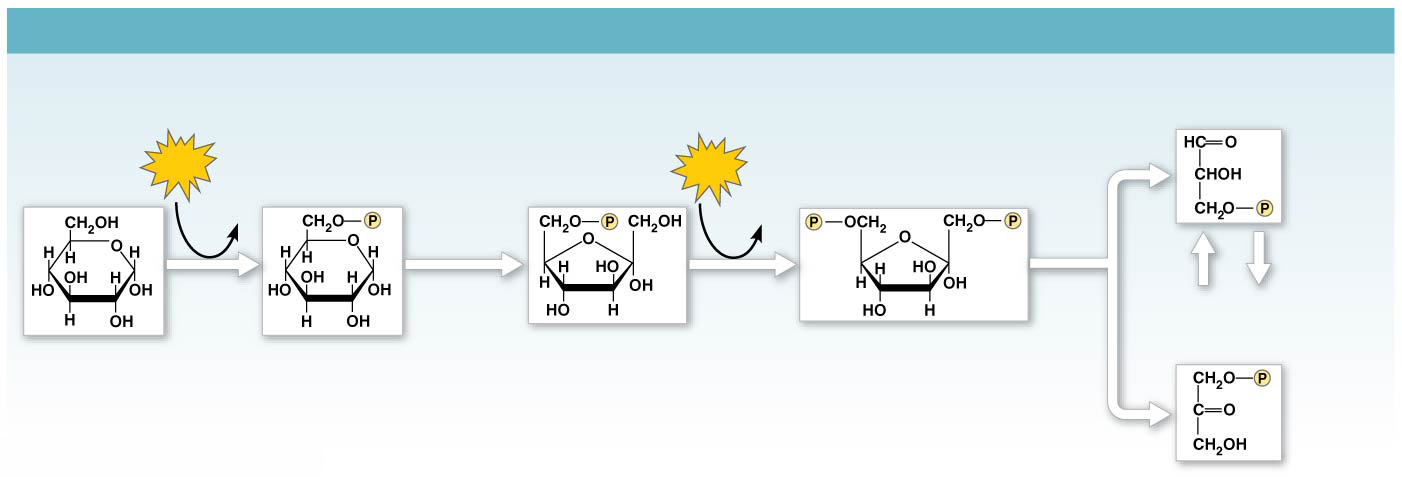 GLYCOLYSIS: Energy Investment Phase
Glyceraldehyde
3-phosphate (G3P)
Fructose
6-phosphate
Fructose
1,6-bisphosphate
Glucose
6-phosphate
ATP
ATP
Glucose
ADP
ADP
Isomerase
Aldolase
Hexokinase
Phospho-
fructokinase
Phosphogluco-
isomerase
Dihydroxyacetone
phosphate (DHAP)
[Speaker Notes: Figure 9.9a A closer look at glycolysis (part 1: investment phase)]
Figure 9.9b
6
7
8
9
10
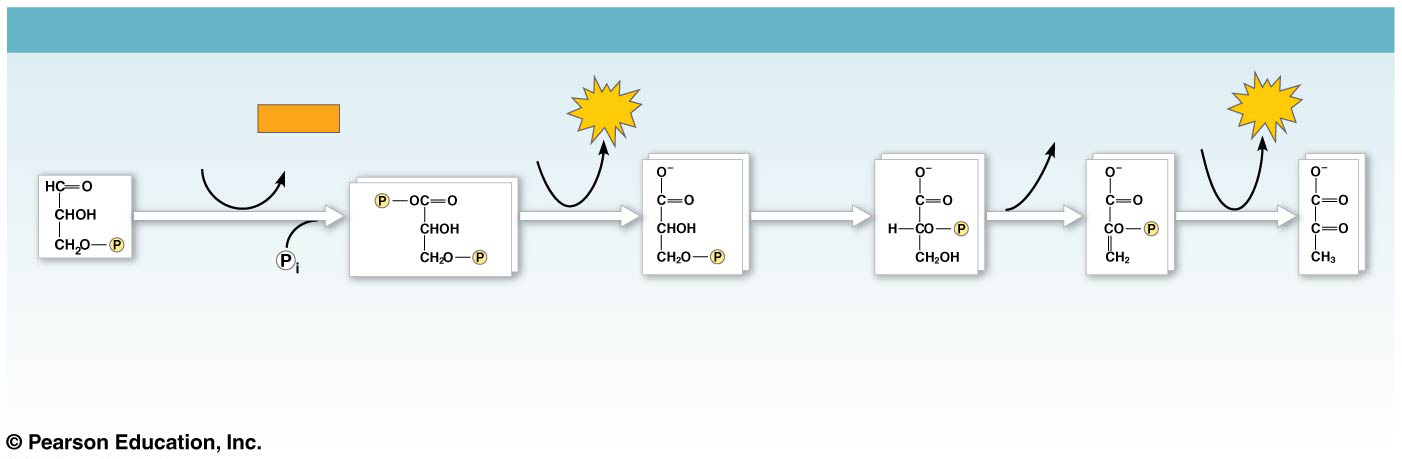 GLYCOLYSIS: Energy Payoff Phase
ATP
2
ATP
2
2
H2O
2
NADH
2
ADP
ADP
2
2 H+
2 NAD+
2
2
2
2
+
2
Phospho-
glyceromutase
Enolase
Phospho-
glycerokinase
Pyruvate
kinase
Triose
phosphate
dehydrogenase
2
Phosphoenol-
pyruvate (PEP)
Pyruvate
2-Phospho-
glycerate
3-Phospho-
glycerate
Glycer-
aldehyde
3-phosphate
(G3P)
1,3-Bisphospho-
glycerate
[Speaker Notes: Figure 9.9b A closer look at glycolysis (part 2: payoff phase)]
Figure 9.UN07
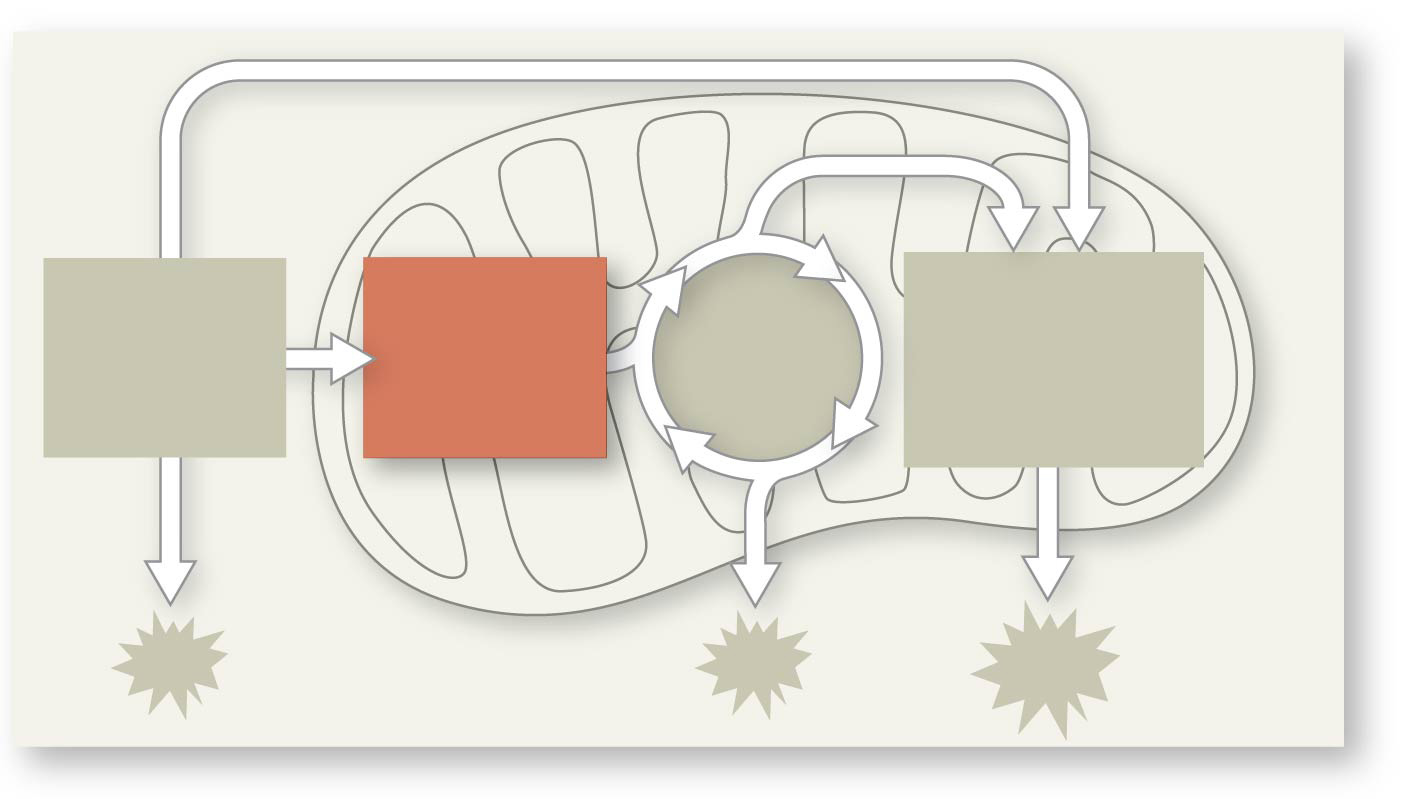 OXIDATIVE
PHOSPHORYL-
ATION
CITRIC
ACID
CYCLE
PYRUVATE
OXIDATION
GLYCOLYSIS
[Speaker Notes: Figure 9.UN07 In-text figure, mini-map, pyruvate oxidation, p. 169]
Figure 9.10
2
3
1
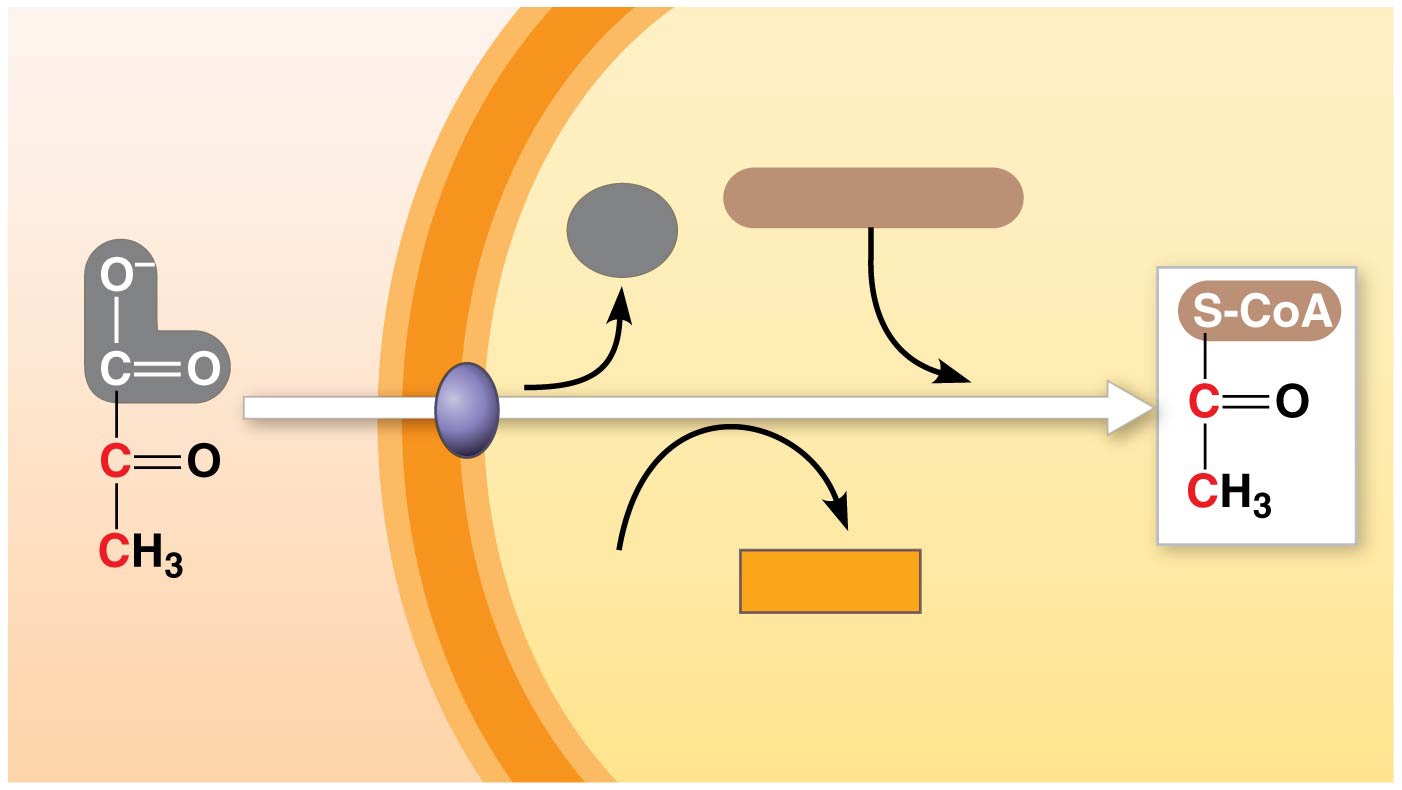 MITOCHONDRION
CYTOSOL
Coenzyme A
CO2
Acetyl CoA
NAD+
H+
NADH
+
Pyruvate
Transport protein
[Speaker Notes: Figure 9.10 Oxidation of pyruvate to acetyl CoA, the step before the citric acid cycle]
Figure 9.11
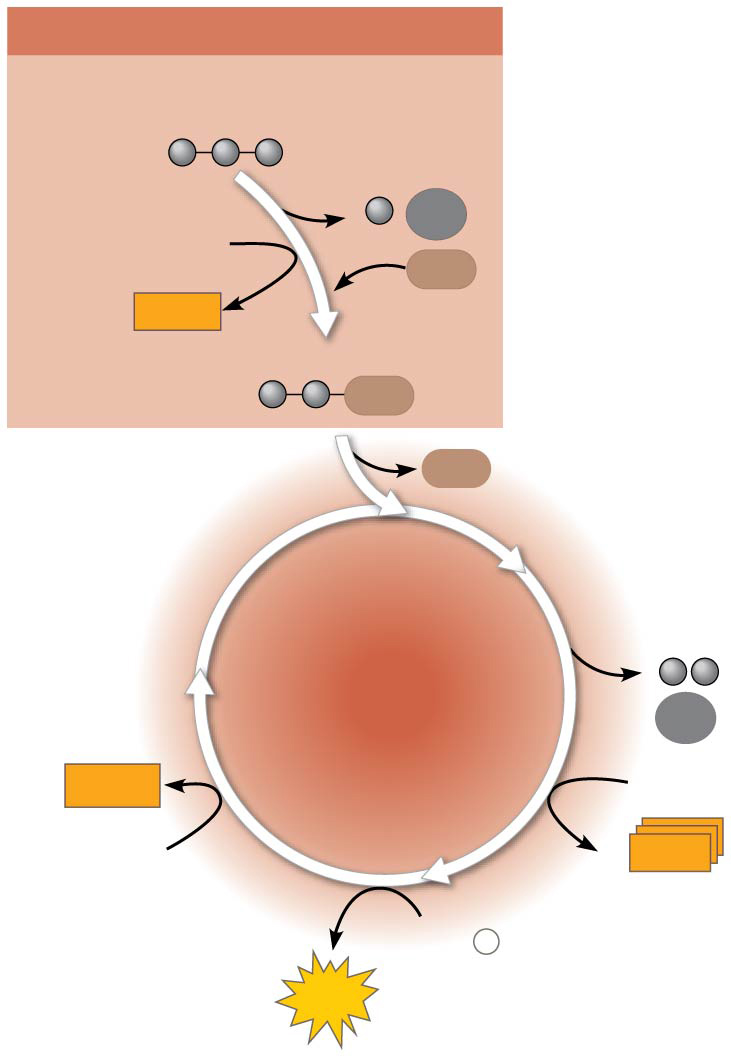 PYRUVATE OXIDATION
Pyruvate (from glycolysis,
2 molecules per glucose)
CO2
NAD+
CoA
NADH
+ H+
Acetyl CoA
CoA
CoA
CITRIC
ACID
CYCLE
CO2
2
FADH2
3
NAD+
CoA
3
NADH
FAD
+
3 H+
ADP
+
P
i
ATP
[Speaker Notes: Figure 9.11 An overview of pyruvate oxidation and the citric acid cycle]
Figure 9.UN08
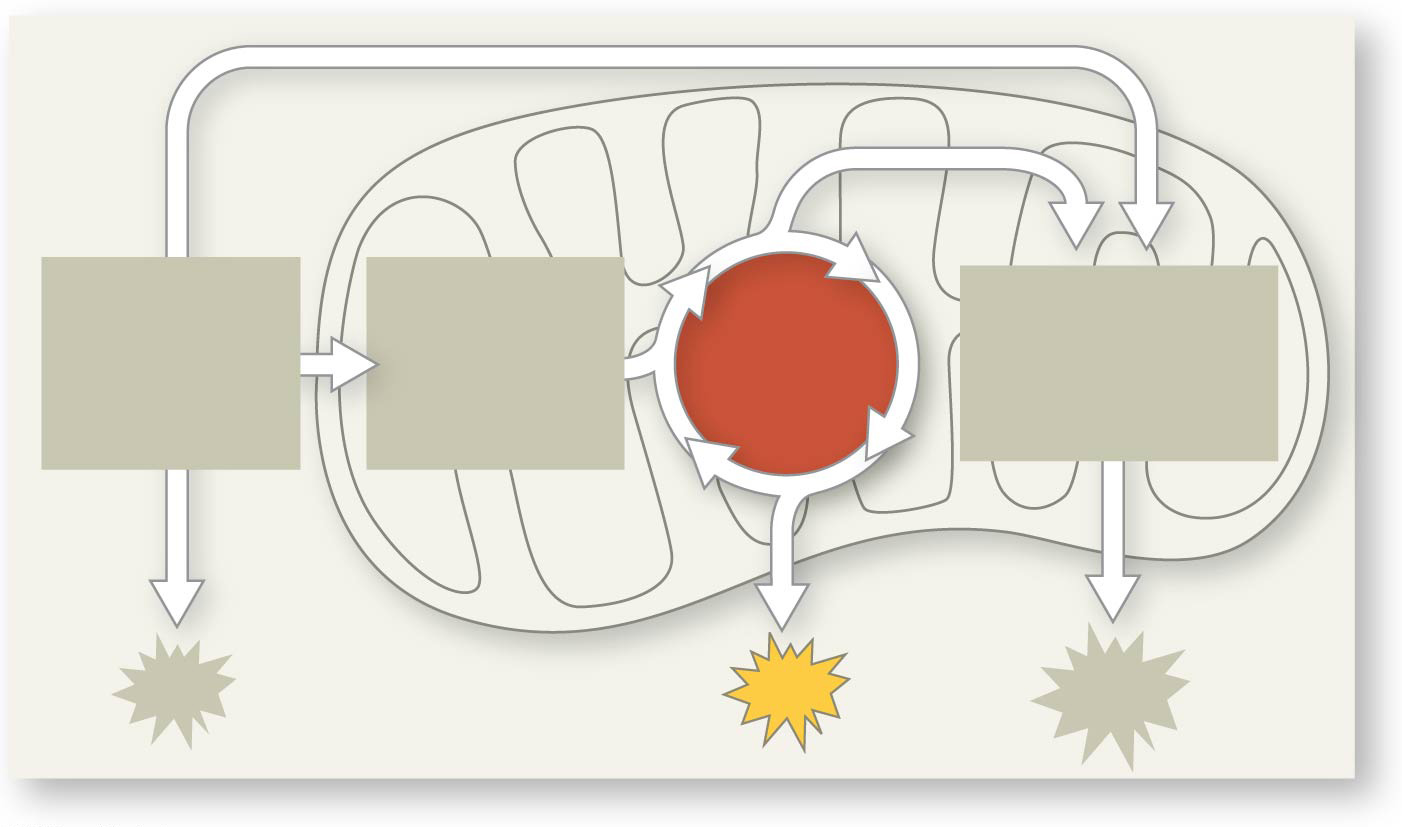 OXIDATIVE
PHOSPHORYL-
ATION
CITRIC
ACID
CYCLE
PYRUVATE
OXIDATION
GLYCOLYSIS
ATP
[Speaker Notes: Figure 9.UN08 In-text figure, mini-map, citric acid cycle, p. 171]
Figure 9.12-8
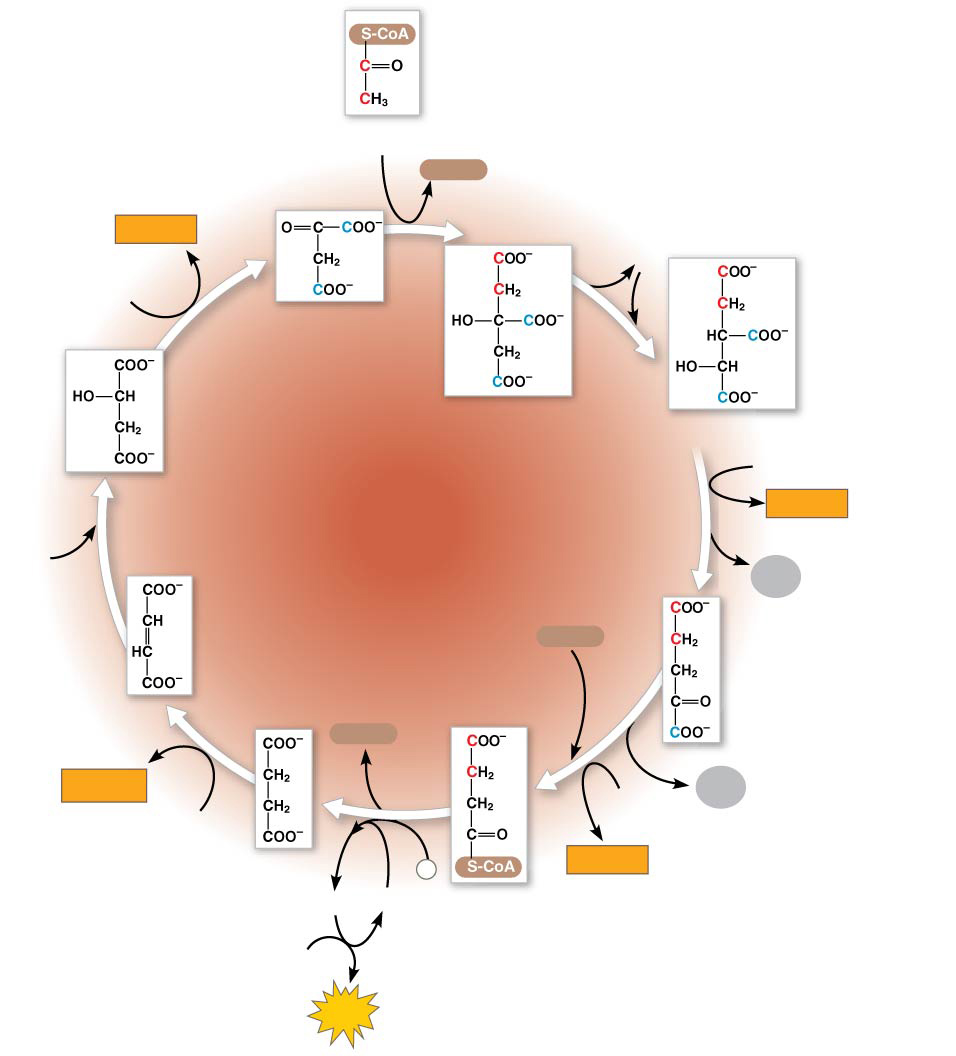 1
2
5
6
4
3
7
8
Acetyl CoA
CoA-SH
NADH
H2O
+ H+
NAD+
Oxaloacetate
Malate
Citrate
Isocitrate
NAD+
CITRIC
ACID
CYCLE
NADH
+ H+
H2O
CO2
Fumarate
CoA-SH
-Ketoglutarate
CoA-SH
FADH2
CO2
NAD+
FAD
NADH
Succinate
P
i
+ H+
GDP
GTP
Succinyl
CoA
ADP
ATP
[Speaker Notes: Figure 9.12-8 A closer look at the citric acid cycle (step 8)]
Figure 9.UN09
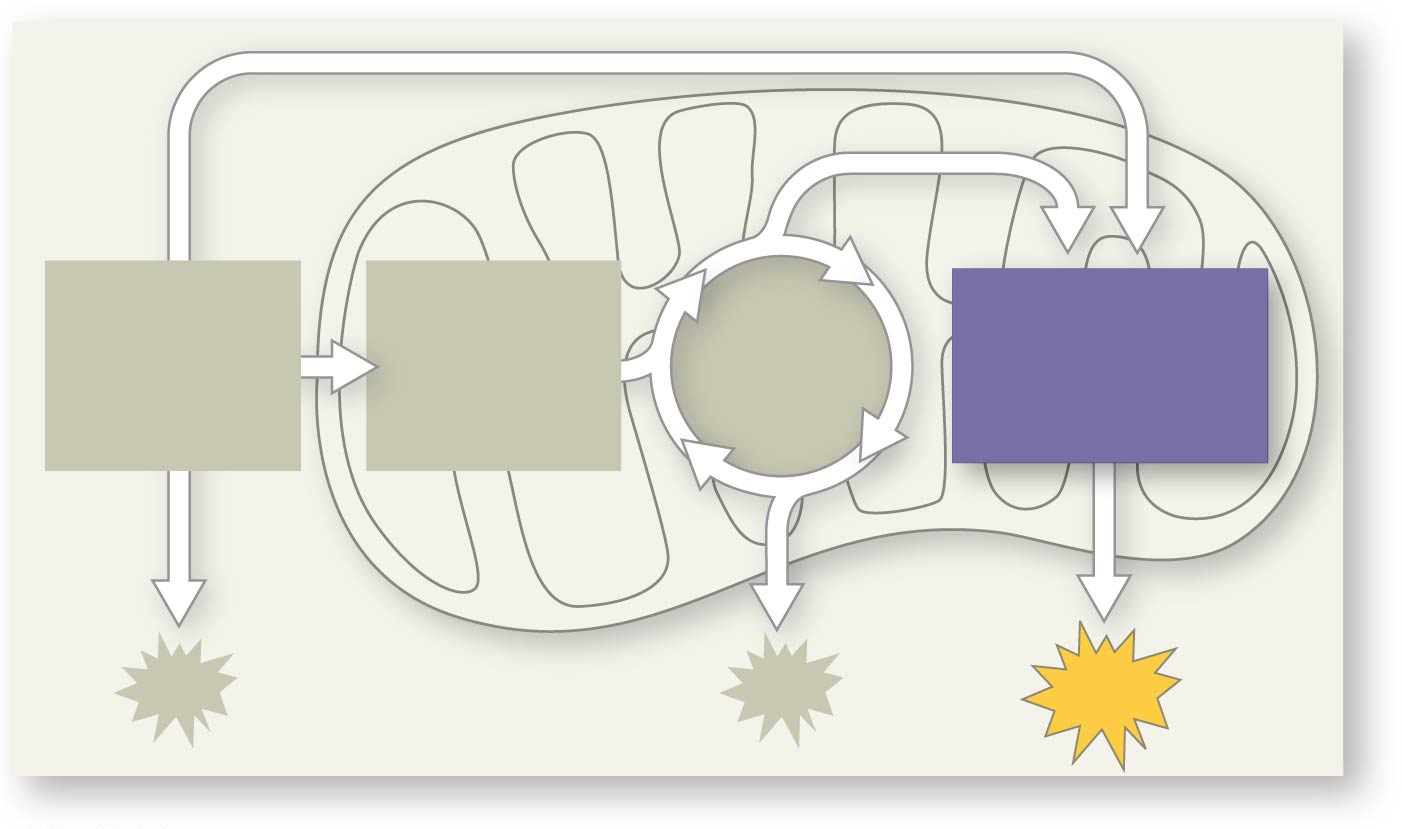 OXIDATIVE
PHOSPHORYL-
ATION
CITRIC
ACID
CYCLE
PYRUVATE
OXIDATION
GLYCOLYSIS
ATP
[Speaker Notes: Figure 9.UN09 In-text figure, mini-map, oxidative phosphorylation, p. 172]
Figure 9.13
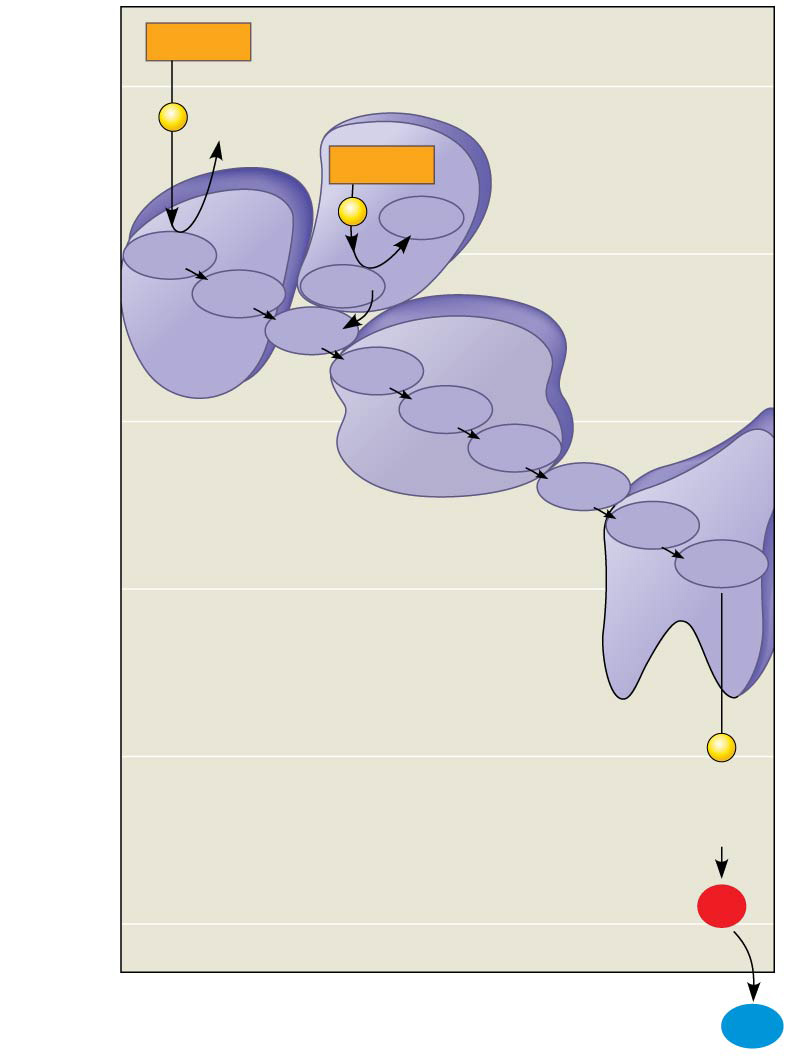 NADH
50
e−
2
NAD+
FADH2
Multiprotein
complexes
e−
2
FAD
I
40
FMN
II
Fe•S
Fe•S
Q
III
Cyt b
Fe•S
30
Cyt c1
Free energy (G) relative to O2 (kcal/mol)
IV
Cyt c
Cyt a
Cyt a3
20
e−
2
10
(originally from
NADH or FADH2)
O2
2 H+ + ½
0
H2O
[Speaker Notes: Figure 9.13 Free-energy change during electron transport]
Figure 9.14
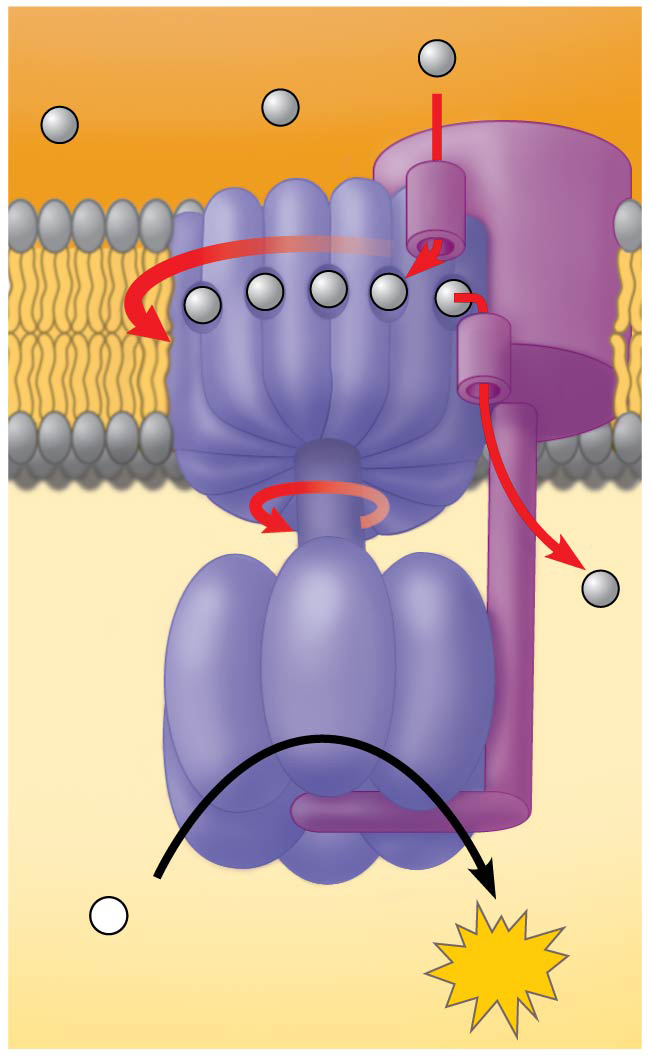 INTERMEMBRANE
SPACE
Stator
H+
Rotor
Internal rod
Catalytic
knob
ADP
+
P
i
ATP
MITOCHONDRIAL
MATRIX
[Speaker Notes: Figure 9.14 ATP synthase, a molecular mill]
Figure 9.15
1
2
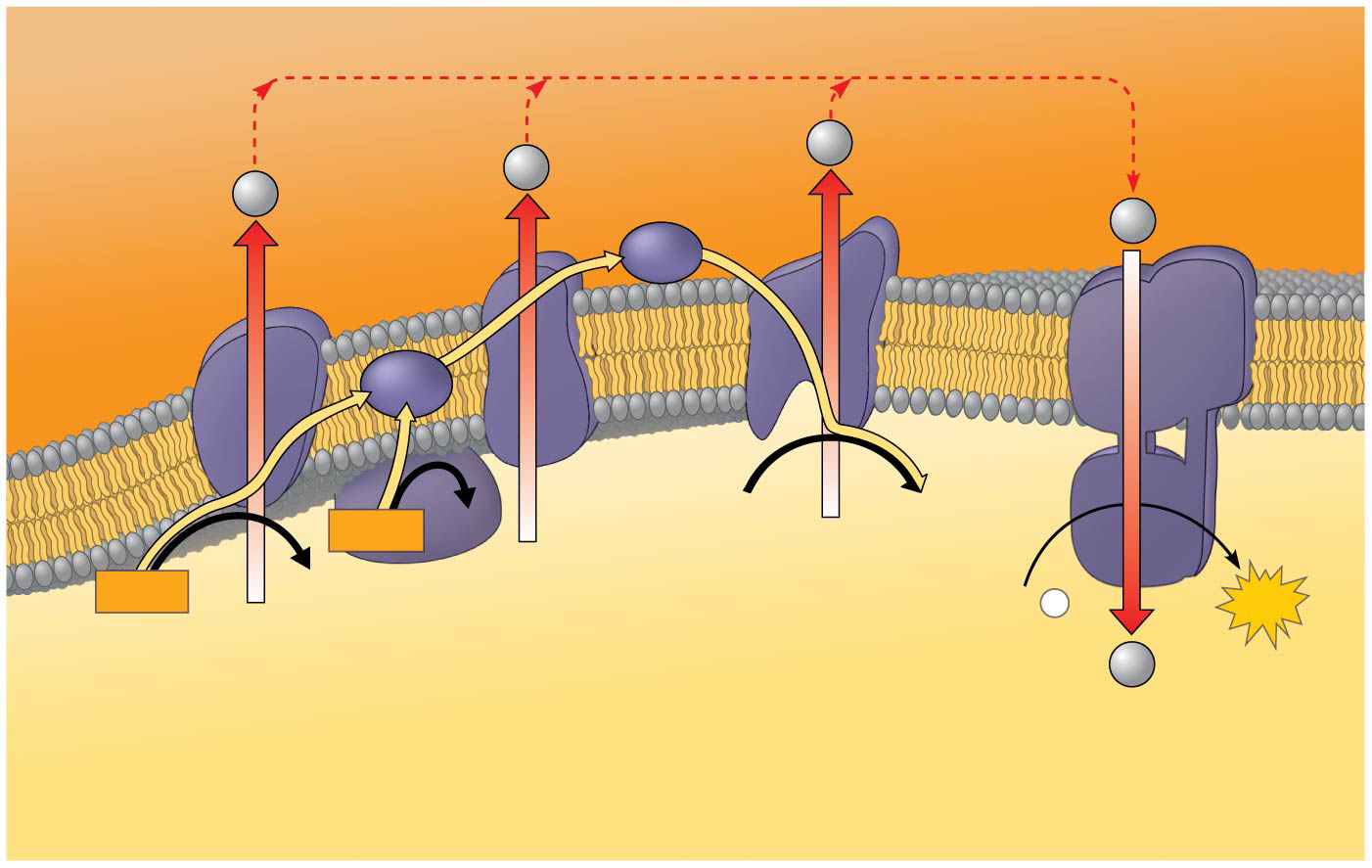 ATP
synthase
H+
H+
Protein
complex
of electron
carriers
H+
H+
Cyt c
IV
Q
III
I
II
2 H+ + ½ O2
H2O
FAD
FADH2
NAD+
NADH
ADP
P
+
ATP
i
(carrying
electrons
from
food)
H+
Electron transport chain
Chemiosmosis
Oxidative phosphorylation
[Speaker Notes: Figure 9.15 Chemiosmosis couples the electron transport chain to ATP synthesis]
Figure 9.16
Electron shuttles
span membrane
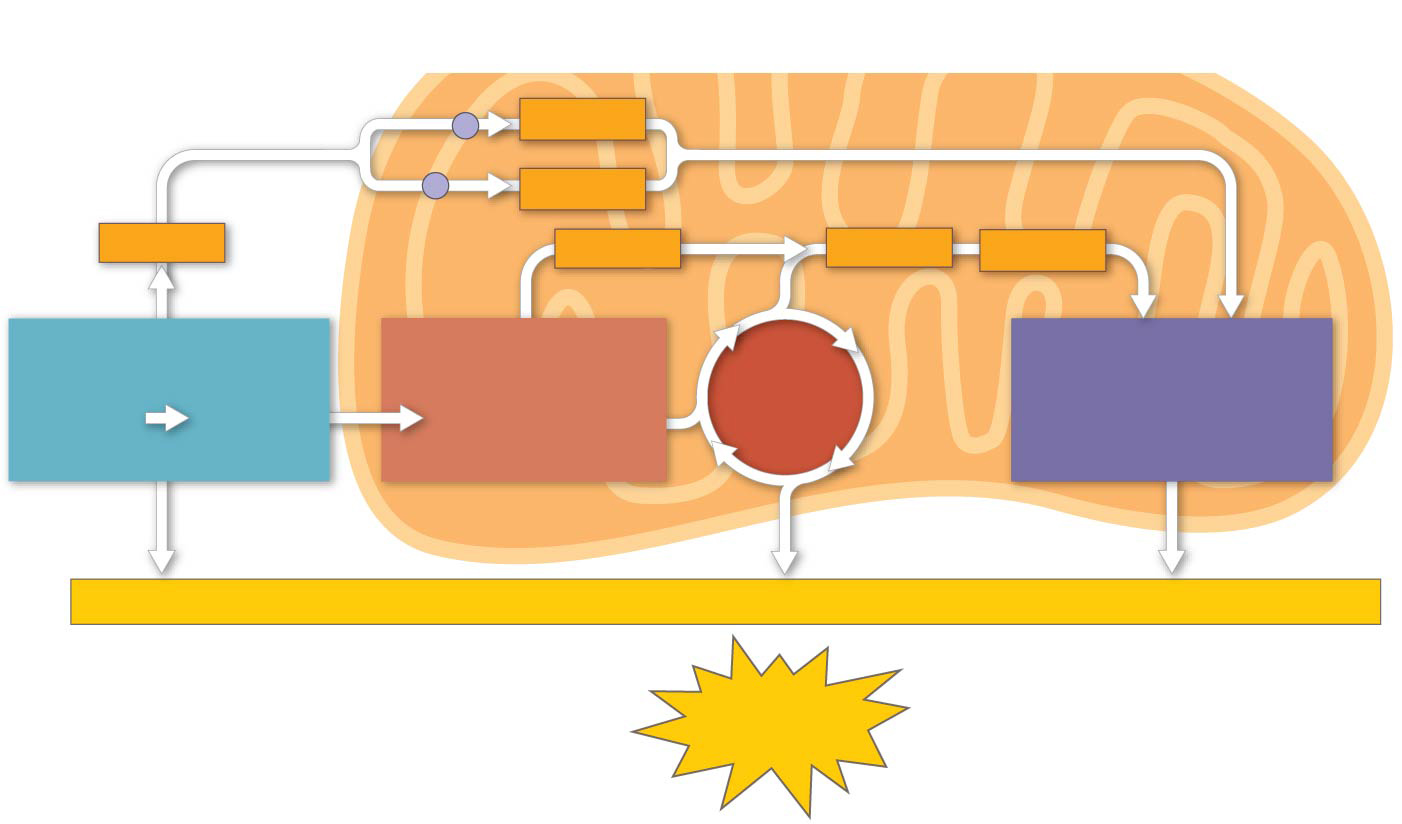 MITOCHONDRION
CYTOSOL
2 NADH
or
2 FADH2
2 NADH
6 NADH
2 FADH2
2 NADH
PYRUVATE
OXIDATION
2 Acetyl CoA
OXIDATIVE
PHOSPHORYLATION
(Electron transport
and chemiosmosis)
GLYCOLYSIS
CITRIC
ACID
CYCLE
Glucose
2
Pyruvate
+ 2 ATP
+ 2 ATP
+ about 26 or 28 ATP
About
30 or 32 ATP
Maximum per glucose:
[Speaker Notes: Figure 9.16 ATP yield per molecule of glucose at each stage of cellular respiration]
Figure 9.17
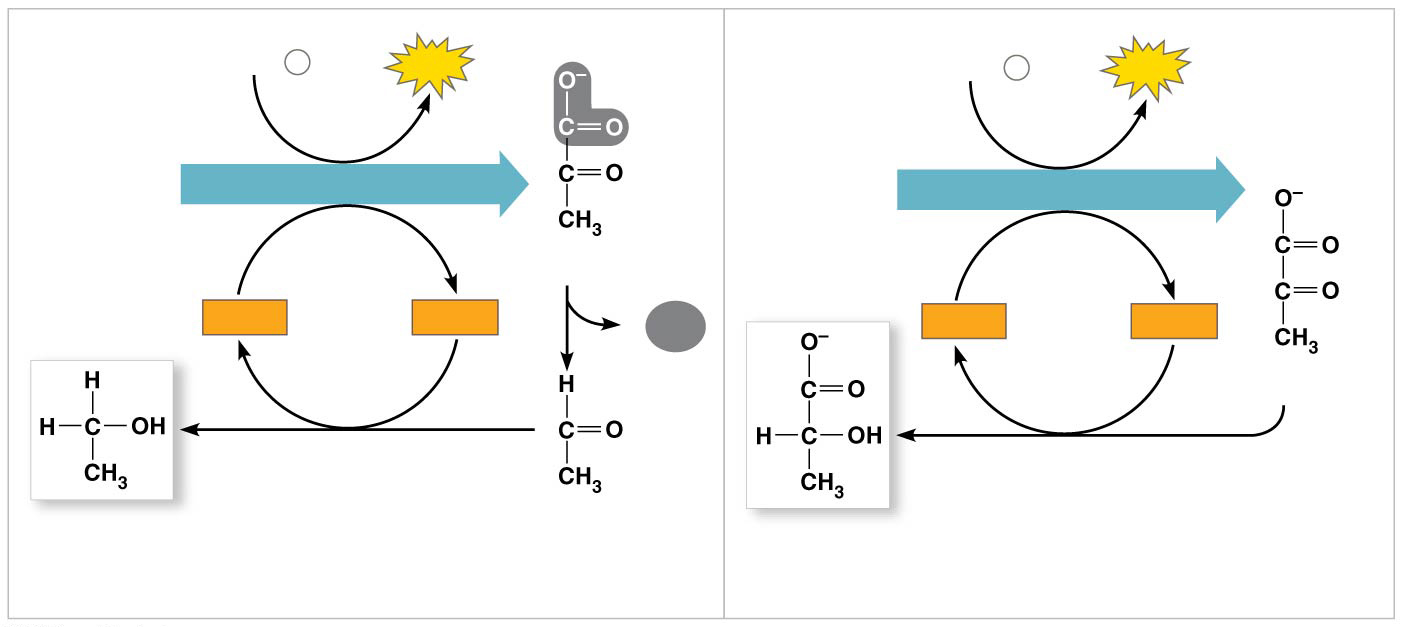 2 ADP + 2
P
ATP
2
2
2 ADP + 2
ATP
P
i
i
GLYCOLYSIS
Glucose
GLYCOLYSIS
Glucose
2 Pyruvate
NAD+
NADH
2
2
CO2
2
2
NAD+
NADH
2
+ 2 H+
+ 2 H+
Pyruvate
2
2 Acetaldehyde
2 Ethanol
2 Lactate
Alcohol fermentation
(a)
(b)
Lactic acid fermentation
[Speaker Notes: Figure 9.17 Fermentation]
Figure 9.18
Glucose
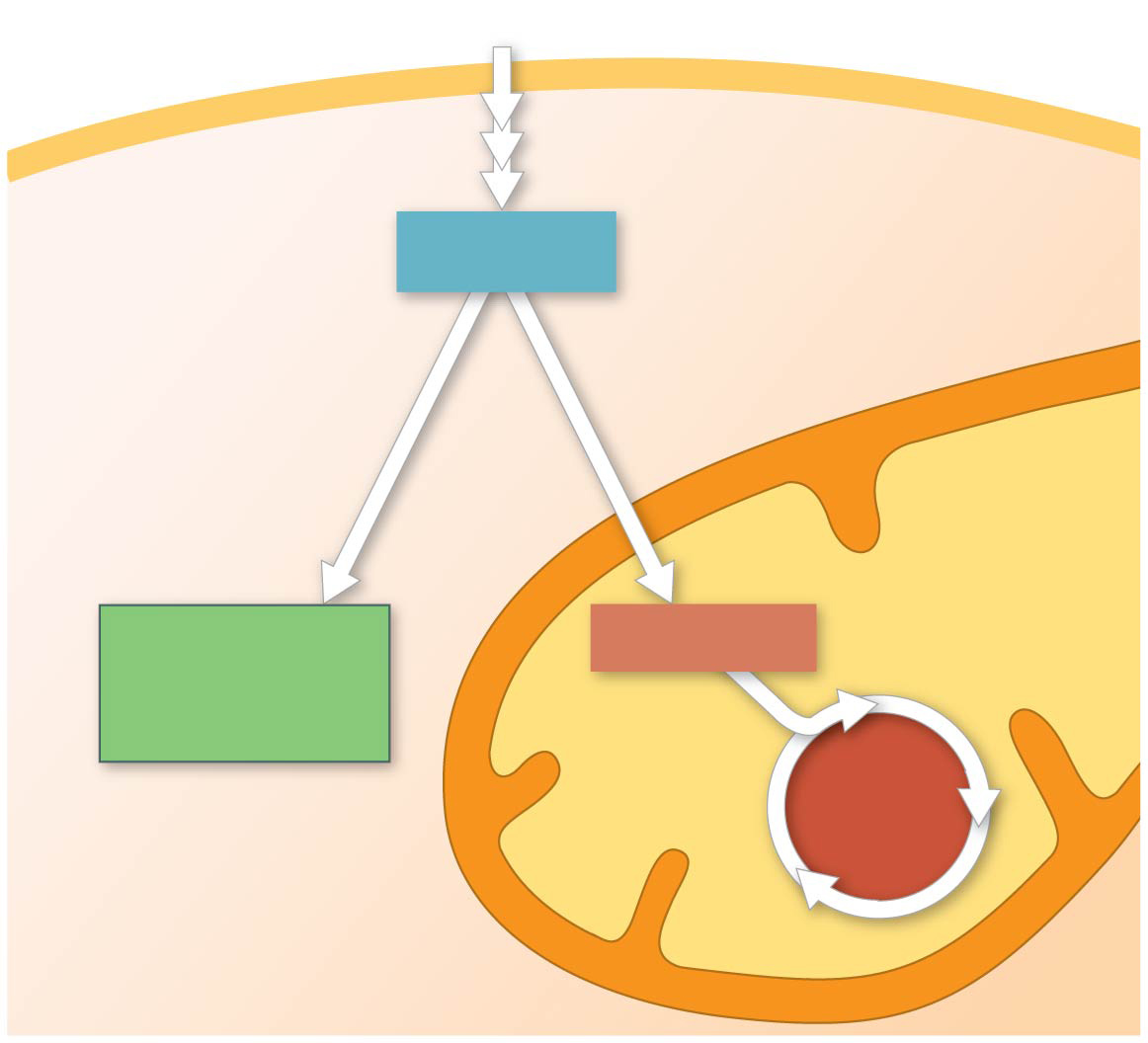 Glycolysis
CYTOSOL
Pyruvate
O2 present:
  Aerobic cellular
    respiration
No O2 present:
Fermentation
MITOCHONDRION
Ethanol,
lactate, or
other products
Acetyl CoA
CITRIC
ACID
CYCLE
[Speaker Notes: Figure 9.18 Pyruvate as a key juncture in catabolism]
Figure 9.19-5
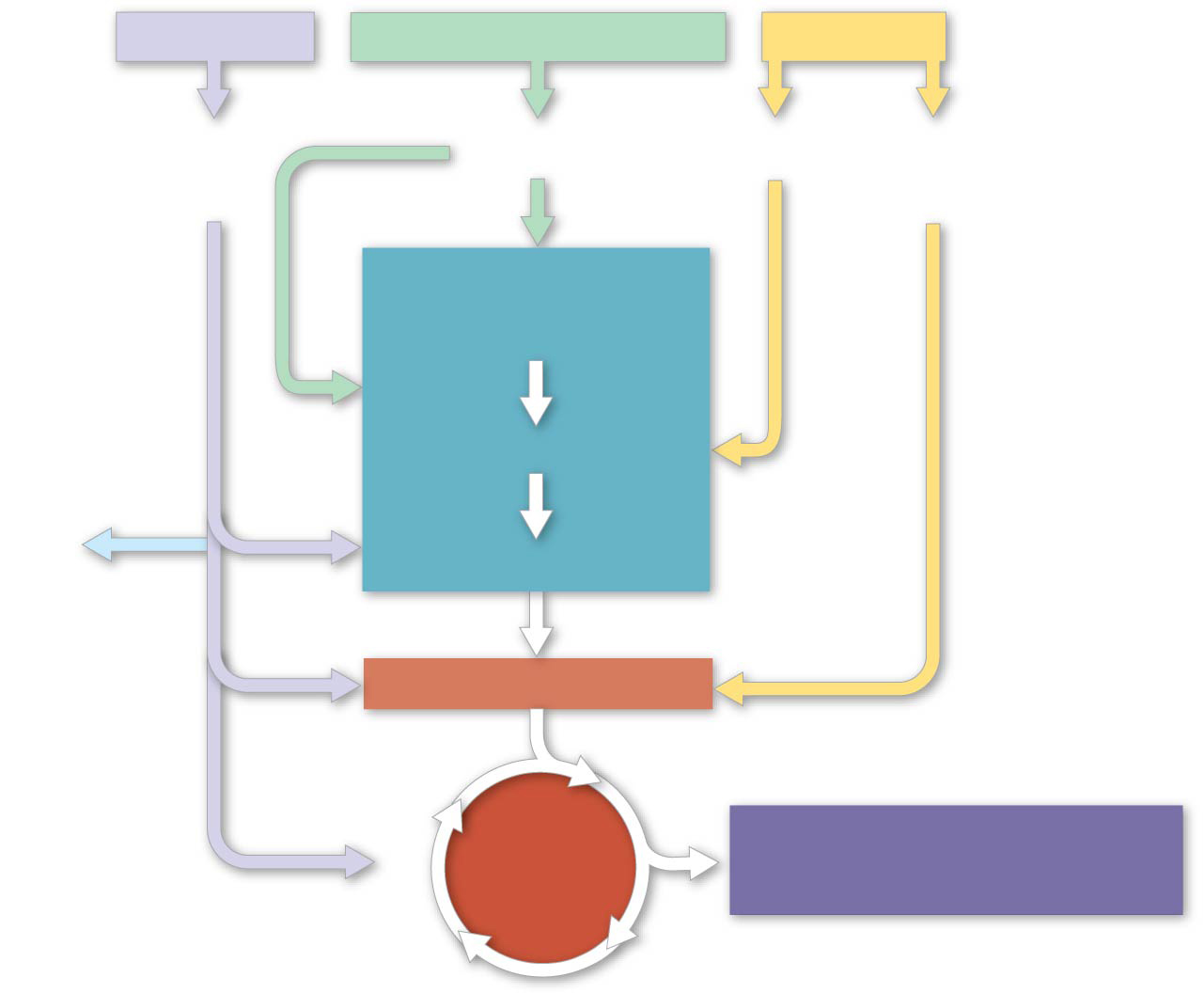 Proteins
Carbohydrates
Fats
Amino
acids
Glycerol
Fatty
acids
Sugars
GLYCOLYSIS
Glucose
Glyceraldehyde 3-
P
NH3
Pyruvate
Acetyl CoA
CITRIC
ACID
CYCLE
OXIDATIVE
PHOSPHORYLATION
[Speaker Notes: Figure 9.19-5 The catabolism of various molecules from food (step 5)]